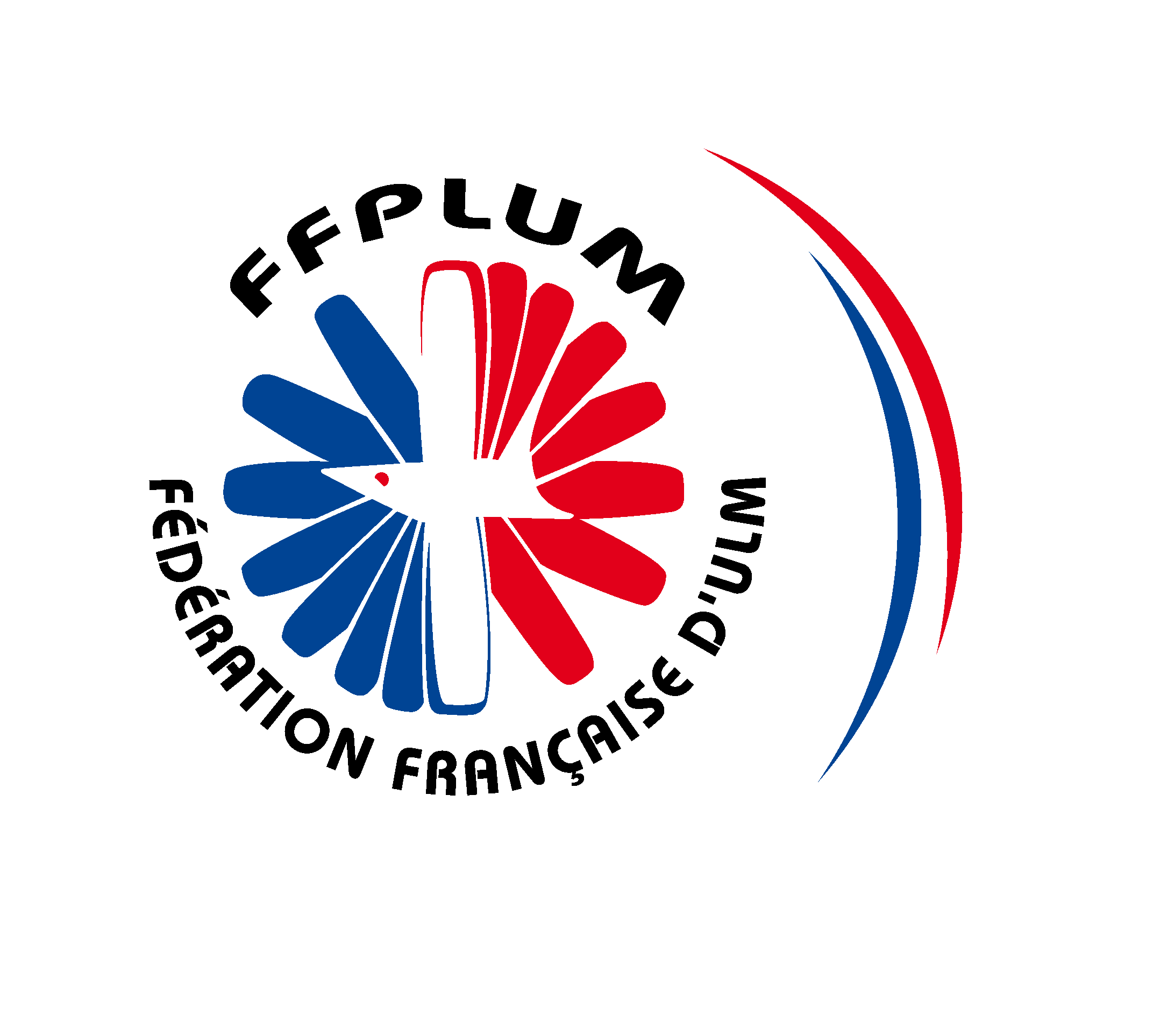 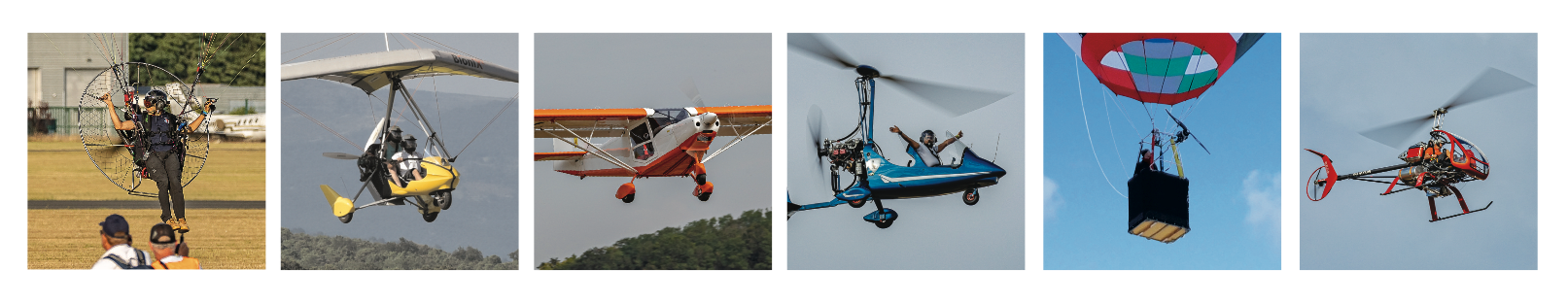 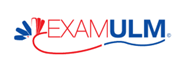 Le théorique ULM   


Michel Marti
https://examulm.ffplum.fr/
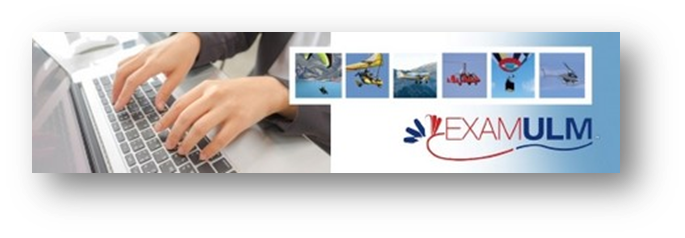 Délégation du théorique ULM
Objectifs

Evaluation des compétences pilote ULM adaptée
 
Facilité d’accès à l'examen (délai & proximité )

Aide à la formation pour les candidats licenciés FFPLUM
2
délégation du théorique ulm
FFPLUM
Organisme délégataire
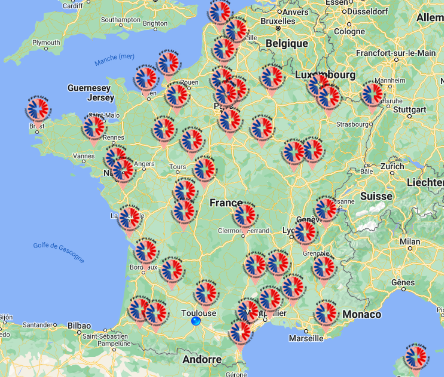 Centres d’examens 50+
Structures affiliées
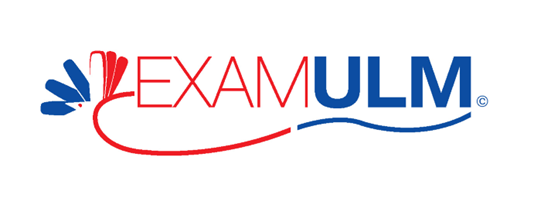 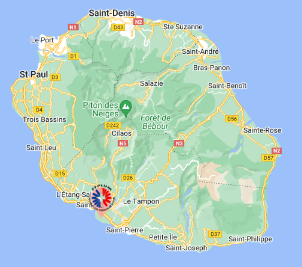 La Réunion
Superviseurs   100++
Instructeurs
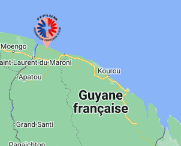 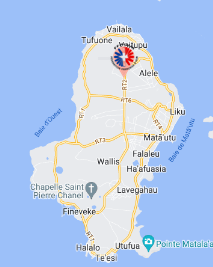 Candidats
Tous
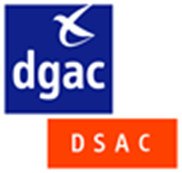 Wallis et Futuna
ExamULM
Capacité complète atteinte pour la métropole
ExamULM
Déploiement pour la France d’outre-mer
Guyane
Guadeloupe - Martinique
La Réunion
Mayotte
Nouvelle Calédonie
Wallis et Futuna
Polynésie française
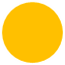 Saint Pierre et Miquelon
Le contenu pédagogique pour la formation des pilotes
Partenariat
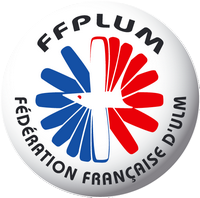 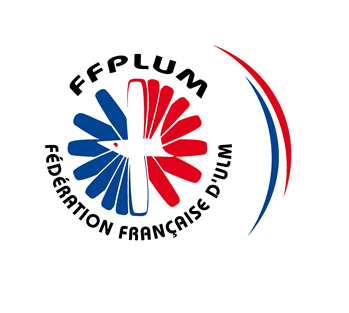 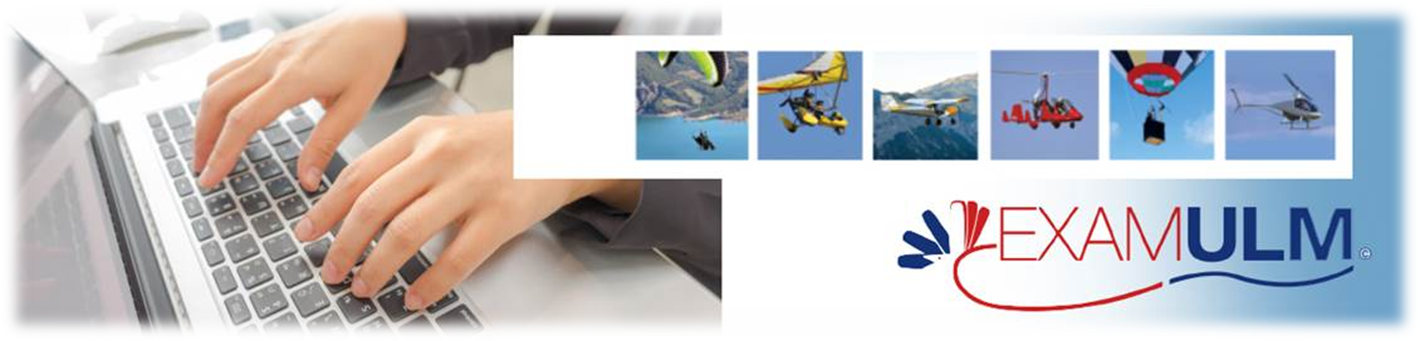 7
[Speaker Notes: Hypothèses: Modification de l’Arrêté applicable au 1ier juillet// Centres d’examen= 12 premiers pour validation organisation//Agrément FFPLUM pour le 1ier juillet//]